CS 341: Algorithms
Lecture 7: finishing greedy
Readings: see website
Trevor Brown
https://student.cs.uwaterloo.ca/~cs341 
trevor.brown@uwaterloo.ca
1
Last time: exchange argument for interval selection
Assumed: profit / weight ratios are distinct
2
What if profit/weight ratios are not distinct?
Or, more generally,
What if there are many opt solutions?
3
What if there are many optimal solutions
4
j = first index where the solutions differ
Greedy solution X
Optimal solution Y
1
1
fraction of item in knapsack
xj-1
xj
x1
x2
yj-1
y1
y2
…
…
0
0
Item j
Item 1
Item 1
Item n
Item n
Item 2
Item 2
Item j
5
Greedy solution X
Optimal solution Y
1
1
fraction of item in knapsack
xj-1
xj
x1
x2
yj-1
y1
y2
…
…
0
0
Must have
yj < xj
yj
Item j
Item 1
Item 1
Item n
Item n
Item 2
Item 2
Item j
6
Optimal solution Y
Greedy solution X
1
1
fraction of item in knapsack
xj-1
xj
x1
x2
yj-1
y1
y2
…
…
0
0
yk
xk
yj
Item j
Item 1
Item 1
Item n
Item n
Item 2
Item 2
Item k
Item k
With the goal of making the solutions equal on index k or index j
Item j
7
Optimal solution Y
Greedy solution X
1
1
1
fraction of item in knapsack
xj-1
xj
x1
x2
yj-1
y1
y2
…
…
0
0
0
yk
xk
yj
Item j
Item 1
Item 1
Item n
Item n
Item 2
Item 2
Item k
Item k
yj-1
y1
y2
Modified optimal solution Y’
…
yj’
yk’
Item j
8
1
yj-1
y1
y2
Modified optimal solution Y’
…
yj’
yk’
0
Weight
9
10
11
Summarizing exchange arguments
If there is a unique optimal solution
Let O != G be an optimal solution that beats greedy
Show how to change O to obtain a better solution
If there is more than one optimal solution
Let O != G be an optimal solution that matches greedy on as many choices as possible
Show how to change O to obtain an optimal solution O’ that matches greedy for even more choice(s)
12
Finishing up greedy
13
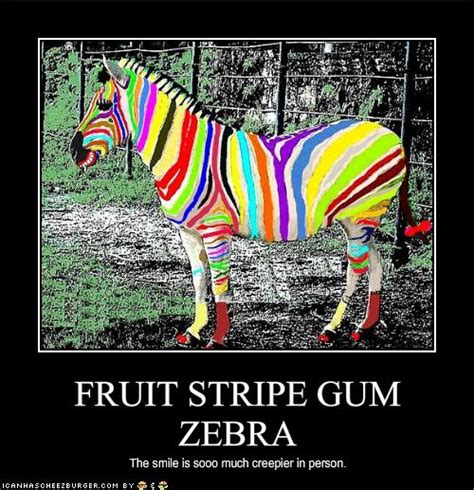 Interval Colouring
14
Problem: Interval colouring
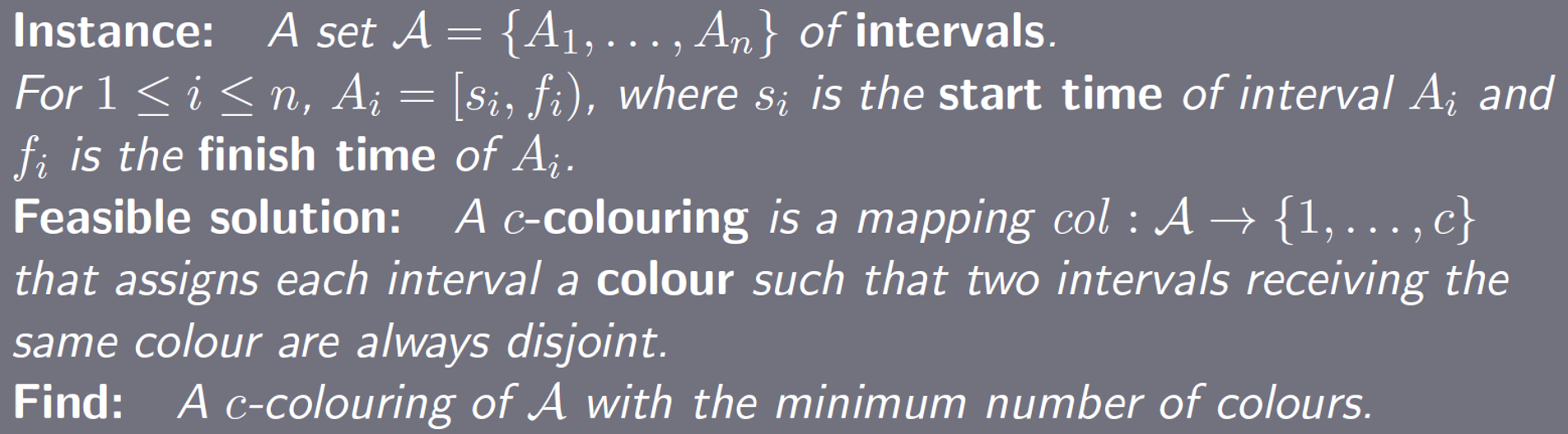 Example
7 intervals,7 colours.
Feasible, butnot optimal
15
More examples
Same color,but not disjoint…
Example
Not feasible!
Example
7 intervals,6 colours.
Feasible, butnot optimal
Same color,but disjoint. OK!
Same color,but disjoint. OK!
Example
7 intervals,2 colours.
Optimal
16
17
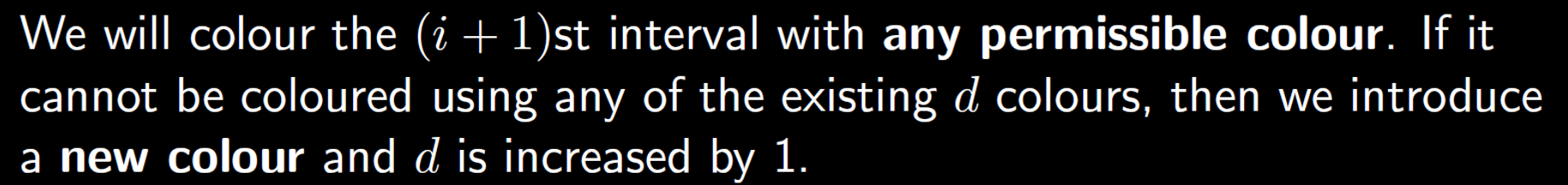 Example:order matters!
0
12
18
6
4
16
2
14
20
10
8
x-axis
18
Example:order matters!
0
12
18
6
4
16
2
14
20
10
8
x-axis
19
Example:order matters!
0
12
18
6
4
16
2
14
20
10
8
x-axis
20
Example:order matters!
0
12
18
6
4
16
2
14
20
10
8
x-axis
21
Example:order matters!
0
12
18
6
4
16
2
14
20
10
8
x-axis
22
Example:order matters!
0
12
18
6
4
16
2
14
20
10
8
x-axis
23
Example:order matters!
0
12
18
6
4
16
2
14
20
10
8
x-axis
24
Example:order matters!
0
12
18
6
4
16
2
14
20
10
8
x-axis
25
Example:order matters!
0
12
18
6
4
16
2
14
20
10
8
x-axis
26
Example:order matters!
0
12
18
6
4
16
2
14
20
10
8
x-axis
27
Example:order matters!
Used 4 colours
Can we do better?
0
12
18
6
4
16
2
14
20
10
8
x-axis
28
Example:order matters!
Pre-sort intervals by increasing start time!
0
12
18
6
4
16
2
14
20
10
8
x-axis
29
Example:order matters!
Pre-sort intervals by increasing start time!
0
12
18
6
4
16
2
14
20
10
8
x-axis
30
Example:order matters!
0
12
18
6
4
16
2
14
20
10
8
x-axis
31
Example:order matters!
0
12
18
6
4
16
2
14
20
10
8
x-axis
32
Example:order matters!
0
12
18
6
4
16
2
14
20
10
8
x-axis
33
Example:order matters!
0
12
18
6
4
16
2
14
20
10
8
x-axis
34
Example:order matters!
0
12
18
6
4
16
2
14
20
10
8
x-axis
35
Example:order matters!
0
12
18
6
4
16
2
14
20
10
8
x-axis
36
Example:order matters!
0
12
18
6
4
16
2
14
20
10
8
x-axis
37
Example:order matters!
0
12
18
6
4
16
2
14
20
10
8
x-axis
38
Example:order matters!
0
12
18
6
4
16
2
14
20
10
8
x-axis
39
Example:order matters!
Used 3 colours
0
12
18
6
4
16
2
14
20
10
8
Turns out to be optimal…
x-axis
40
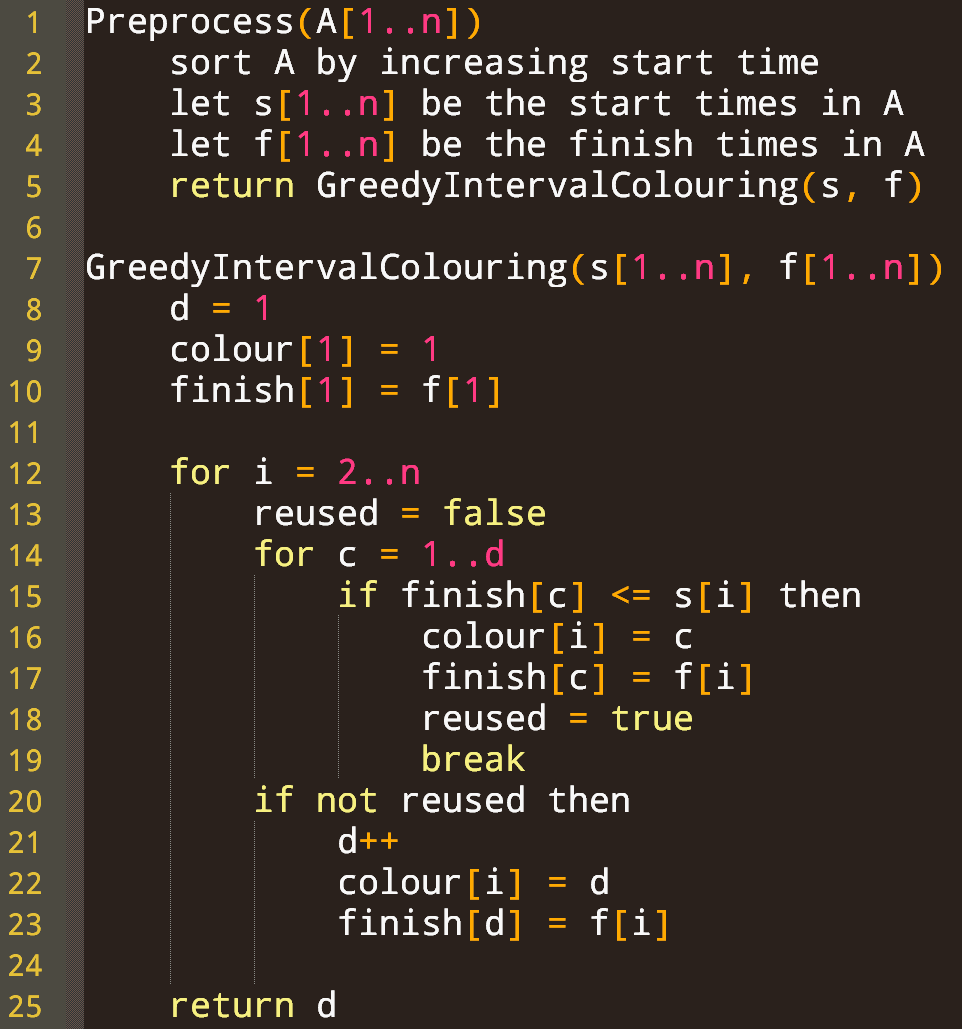 Interval 1 gets colour 1
Check if we can reuse any colour c in 1..d
we reused a colour
If we didn’t reuse a colour,use a new colour
41
Initial state
Example: running greedy
0
12
18
6
4
16
2
14
20
10
8
x-axis
42
i=1
d=1
finish[1]=
Code before the loop: just assign colour 1
Example: running greedy
0
12
18
6
4
16
2
14
20
10
8
x-axis
43
i=2
d=1
finish[1]=
d=2
No. We cannot reuse colour 1.
While loop over c.
Check if we can reuse a color in 1..d
Example: running greedy
Cannot reuse any colour. Create a new one!
0
12
18
6
4
16
2
14
20
10
8
x-axis
44
i=2
d=2
finish[1]=
finish[2]=
No. We cannot reuse colour 1.
While loop over c.
Check if we can reuse a color in 1..d
Example: running greedy
Cannot reuse any colour. Create a new one!
0
12
18
6
4
16
2
14
20
10
8
x-axis
45
i=3
d=2
finish[1]=
finish[2]=
No. We cannot reuse colour 1.
While loop over c.
Check if we can reuse a color in 1..d
Example: running greedy
No. We cannot reuse colour 2.
Cannot reuse any colour. Create new one.
0
12
18
6
4
16
2
14
20
10
8
x-axis
46
finish[3]=
i=3
d=3
finish[1]=
finish[2]=
No. We cannot reuse colour 1.
While loop over c.
Check if we can reuse a color in 1..d
Example: running greedy
No. We cannot reuse colour 2.
Cannot reuse any colour. Create new one.
0
12
18
6
4
16
2
14
20
10
8
x-axis
47
finish[3]=
i=4
d=3
finish[1]=
finish[2]=
Yes. We canreuse colour 1.
While loop over c.
Check if we can reuse a color in 1..d
Example: running greedy
0
12
18
6
4
16
2
14
20
10
8
x-axis
48
finish[3]=
i=4
d=3
finish[1]=
finish[2]=
Yes. We canreuse colour 1.
While loop over c.
Check if we can reuse a color in 1..d
Example: running greedy
0
12
18
6
4
16
2
14
20
10
8
x-axis
49
finish[3]=
i=5
d=3
finish[1]=
finish[2]=
No. We cannotreuse colour 1.
While loop over c.
Check if we can reuse a color in 1..d
Example: running greedy
No. We cannotreuse colour 2.
Yes. We canreuse colour 3.
0
12
18
6
4
16
2
14
20
10
8
x-axis
50
finish[3]=
i=5
d=3
finish[1]=
finish[2]=
No. We cannotreuse colour 1.
While loop over c.
Check if we can reuse a color in 1..d
Example: running greedy
No. We cannotreuse colour 2.
Yes. We canreuse colour 3.
And so on,and so forth…
0
12
18
6
4
16
2
14
20
10
8
x-axis
51
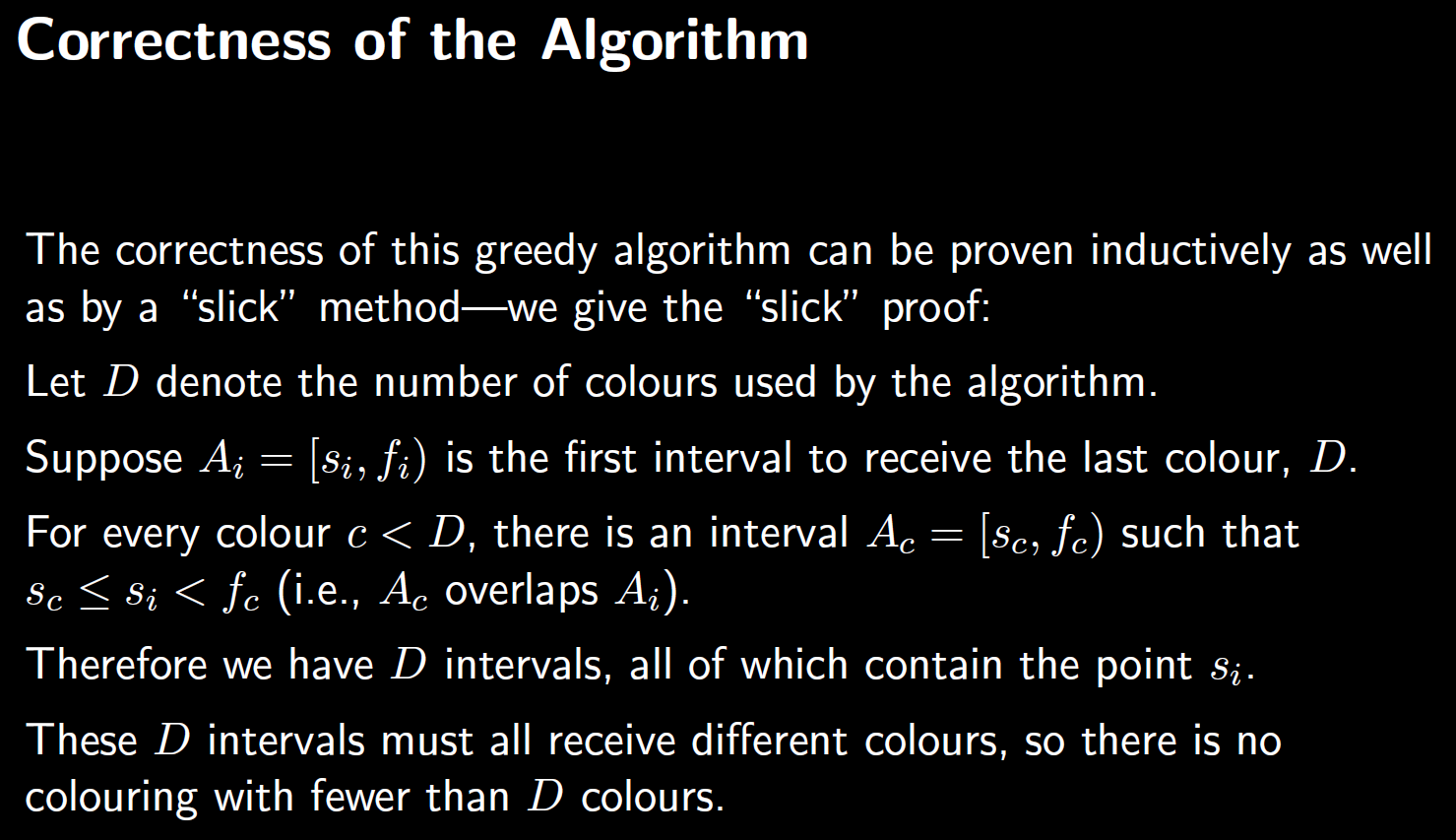 52
x-axis
0
12
18
6
4
16
2
14
20
10
8
53
x-axis
0
12
18
6
4
16
2
14
20
10
8
54
x-axis
0
12
18
6
4
16
2
14
20
10
8
55
[Speaker Notes: Note to self: I think finish time sorting also works, but you lose the ability to say that the intervals that justify the existence of colour D must have started BEFORE F_D (as they could start in the middle of F_D), and consequently you lose the ability to explicitly state at which single time the intervals that justify D’s existence all overlap. (I believe it becomes an existence proof rather than a constructive proof. With start times all intervals overlap at the start time of F_D, but with finish times they may only overlap at some time in the middle of F_D. And, it’s much harder to reason about all intervals overlapping at the *same* point if you can’t point constructively to that point.)]
Time Complexity?
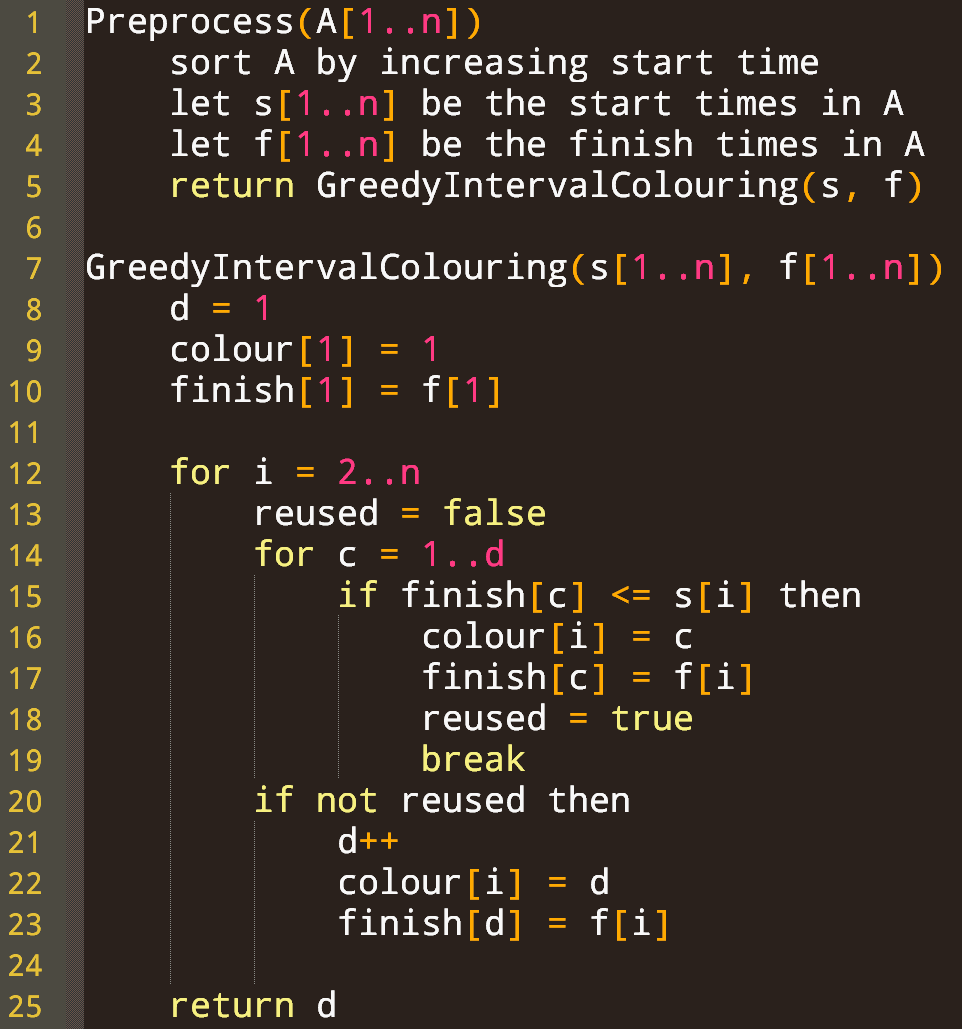 What inefficiencies exist in this algorithm? Could we make it faster with clever data structure usage?
56
Improving this algorithm
57
Example: Heap-based algorithm
Initial state
Min element: NULL
Heap
0
12
18
6
4
16
2
14
20
10
8
x-axis
58
Example: Heap-based algorithm
Iteration i=1
Check heap minimum
Empty, so a new colour is needed
Min element: NULL
Heap
0
12
18
6
4
16
2
14
20
10
8
x-axis
59
Example: Heap-based algorithm
Iteration i=1
Check heap minimum
Empty, so a new colour is needed
Min element: NULL
finish at time 3
Heap
finish at time 3
0
12
18
6
4
16
2
14
20
10
8
x-axis
60
Example: Heap-based algorithm
Iteration i=2
No. New colour!
Check heap minimum
Min element: NULL
finish at time 3
Heap
finish at time 3
0
12
18
6
4
16
2
14
20
10
8
x-axis
61
Example: Heap-based algorithm
Iteration i=2
No. New colour!
Check heap minimum
Min element: NULL
finish at time 3
Heap
finish at time 3
finish at time 7
0
12
18
6
4
16
2
14
20
10
8
x-axis
62
Example: Heap-based algorithm
Iteration i=3
No. New colour!
Check heap minimum
Min element: NULL
finish at time 3
Heap
finish at time 3
finish at time 7
0
12
18
6
4
16
2
14
20
10
8
x-axis
63
Example: Heap-based algorithm
Iteration i=3
No. New colour!
Check heap minimum
Min element: NULL
finish at time 3
Heap
finish at time 3
finish at time 7
finish at time 5
0
12
18
6
4
16
2
14
20
10
8
x-axis
64
Example: Heap-based algorithm
Iteration i=4
Yes. Reuse colour, deleteMin and insert new finish time into heap!
Check heap minimum
Min element: NULL
finish at time 3
Heap
finish at time 3
finish at time 7
finish at time 5
0
12
18
6
4
16
2
14
20
10
8
x-axis
65
Example: Heap-based algorithm
Iteration i=4
Yes. Reuse colour, deleteMin and insert new finish time into heap!
Check heap minimum
Min element: NULL
finish at time 5
Heap
finish at time 5
finish at time 7
0
12
18
6
4
16
2
14
20
10
8
x-axis
66
Example: Heap-based algorithm
Iteration i=4
Yes. Reuse colour, deleteMin and insert new finish time into heap!
Check heap minimum
Min element: NULL
finish at time 5
Heap
finish at time 5
finish at time 7
finish at time 9
0
12
18
6
4
16
2
14
20
10
8
x-axis
67
Example: Heap-based algorithm
Iteration i=5
Yes. Reuse colour, deleteMin and insert new finish time into heap!
Check heap minimum
Min element: NULL
finish at time 5
Heap
finish at time 5
finish at time 7
finish at time 9
0
12
18
6
4
16
2
14
20
10
8
x-axis
68
Example: Heap-based algorithm
Iteration i=5
Yes. Reuse colour, deleteMin and insert new finish time into heap!
Check heap minimum
Min element: NULL
finish at time 7
Heap
finish at time 7
And so on,and so forth…
finish at time 13
finish at time 9
0
12
18
6
4
16
2
14
20
10
8
x-axis
69
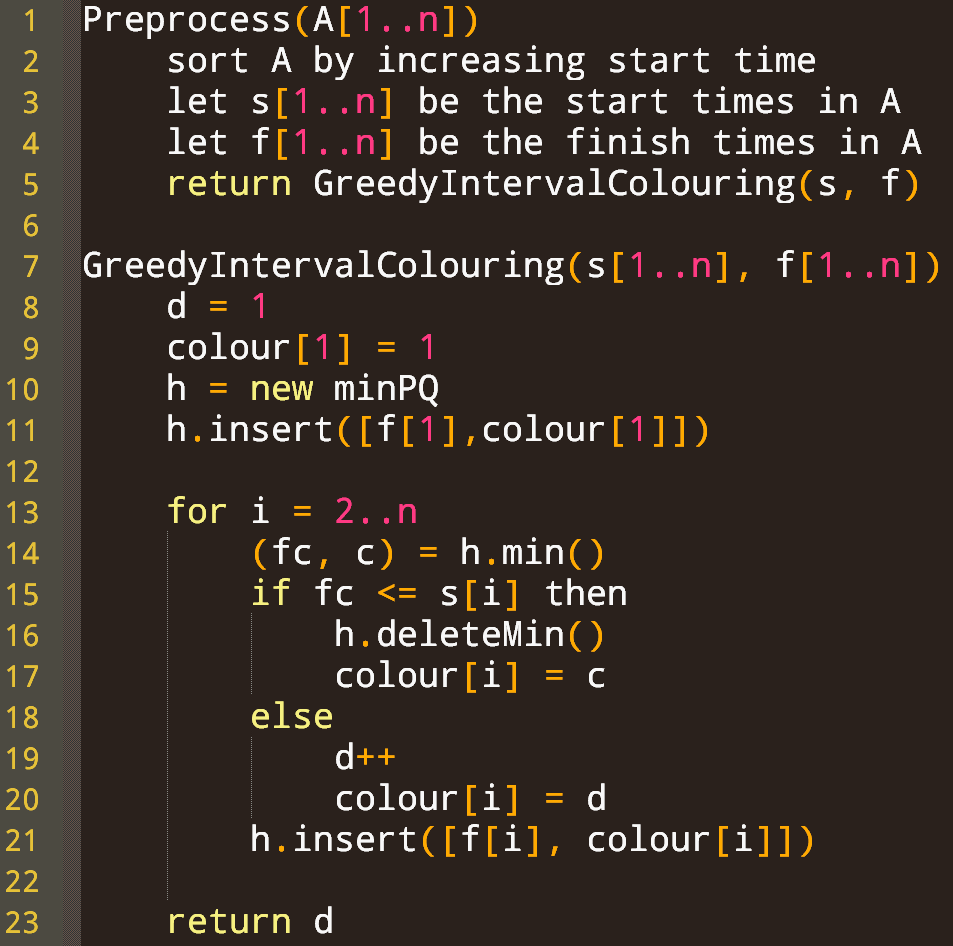 70
Dynamic Programming
What?
71
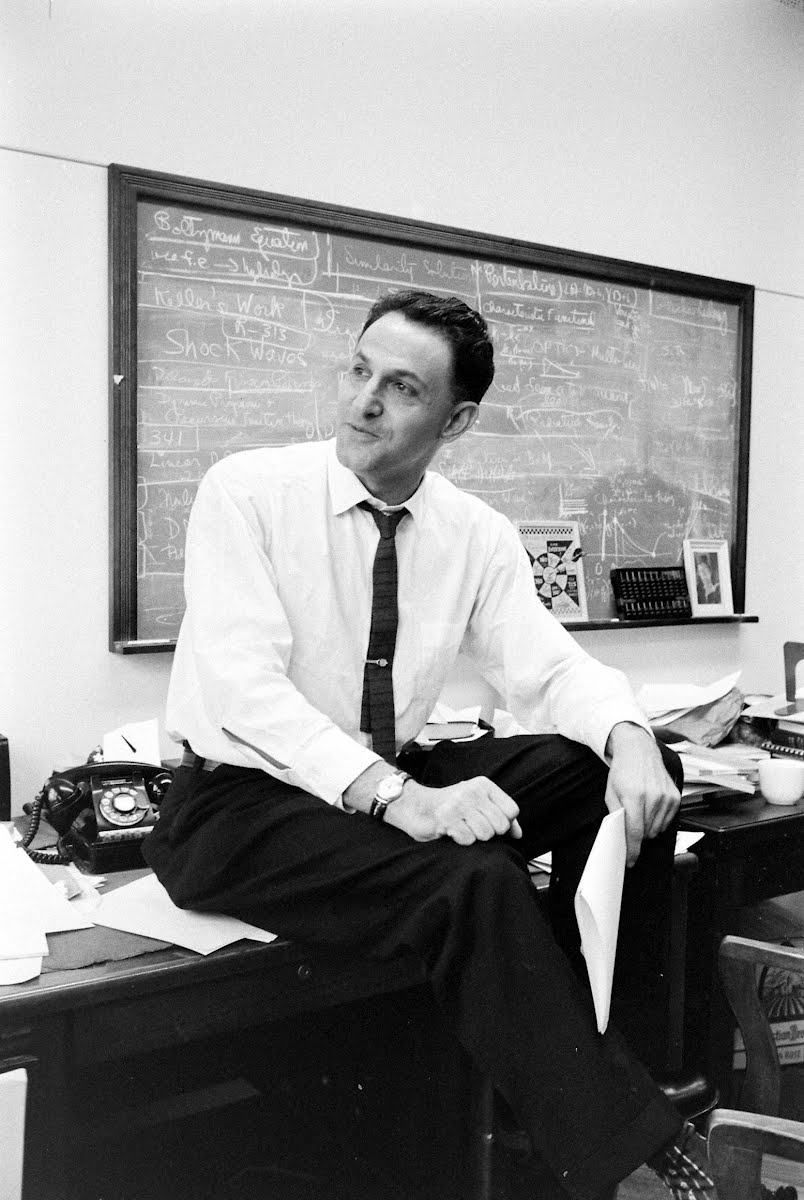 “Bottom-up recursion” might also a reasonable name, as we’ll see…
— Richard Bellman, Eye of the Hurricane: An Autobiography(1984, excerpts from page 159)
Where did the name, dynamic programming, come from? The 1950s were not good years for mathematical research.
We had a very interesting gentleman in Washington named Wilson. He was Secretary of Defense, and he actually had a pathological fear and hatred of the word "research”… He would turn red, and he would get violent if people used the term research in his presence. You can imagine how he felt, then, about the term mathematical.
I felt I had to do something to shield Wilson … from the fact that I was really doing mathematics… What title, what name, could I choose? In the first place I was interested in planning, in decision making, in thinking. But planning, is not a good word for various reasons. I decided therefore to use the word "programming." I wanted to get across the idea that this was “dynamic,” this was multistage, this was time-varying. I thought, let's kill two birds with one stone.
I thought dynamic programming was a good name.It was something not even a Congressman could object to.
72
[Speaker Notes: I spent the Fall quarter (of 1950) at RAND. My first task was to find a name for multistage decision processes. An interesting question is, "Where did the name, dynamic programming, come from?" The 1950s were not good years for mathematical research. We had a very interesting gentleman in Washington named Wilson. He was Secretary of Defense, and he actually had a pathological fear and hatred of the word "research". I'm not using the term lightly; I'm using it precisely. His face would suffuse, he would turn red, and he would get violent if people used the term research in his presence. You can imagine how he felt, then, about the term mathematical. The RAND Corporation was employed by the Air Force, and the Air Force had Wilson as its boss, essentially. Hence, I felt I had to do something to shield Wilson and the Air Force from the fact that I was really doing mathematics inside the RAND Corporation. What title, what name, could I choose? In the first place I was interested in planning, in decision making, in thinking. But planning, is not a good word for various reasons. I decided therefore to use the word "programming". I wanted to get across the idea that this was dynamic, this was multistage, this was time-varying. I thought, let's kill two birds with one stone. Let's take a word that has an absolutely precise meaning, namely dynamic, in the classical physical sense. It also has a very interesting property as an adjective, and that is it's impossible to use the word dynamic in a pejorative sense. Try thinking of some combination that will possibly give it a pejorative meaning. It's impossible. Thus, I thought dynamic programming was a good name. It was something not even a Congressman could object to. So I used it as an umbrella for my activities.
— Richard Bellman, Eye of the Hurricane: An Autobiography (1984, page 159)]
Computing Fibonacci numbers inefficientlyA Toy example to compare D&C to dynamic programming
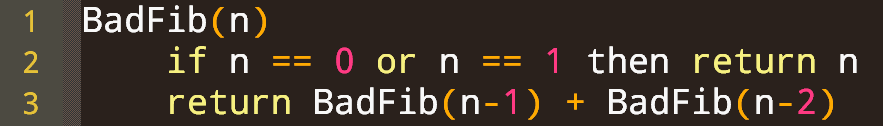 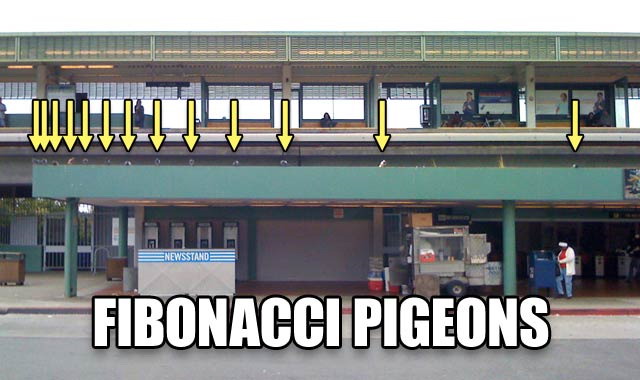 73
Runtime
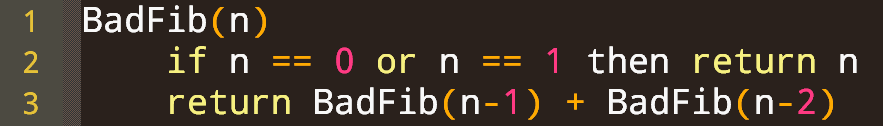 This O(1) would change in the bit complexity model
74
Why is this SO slow?
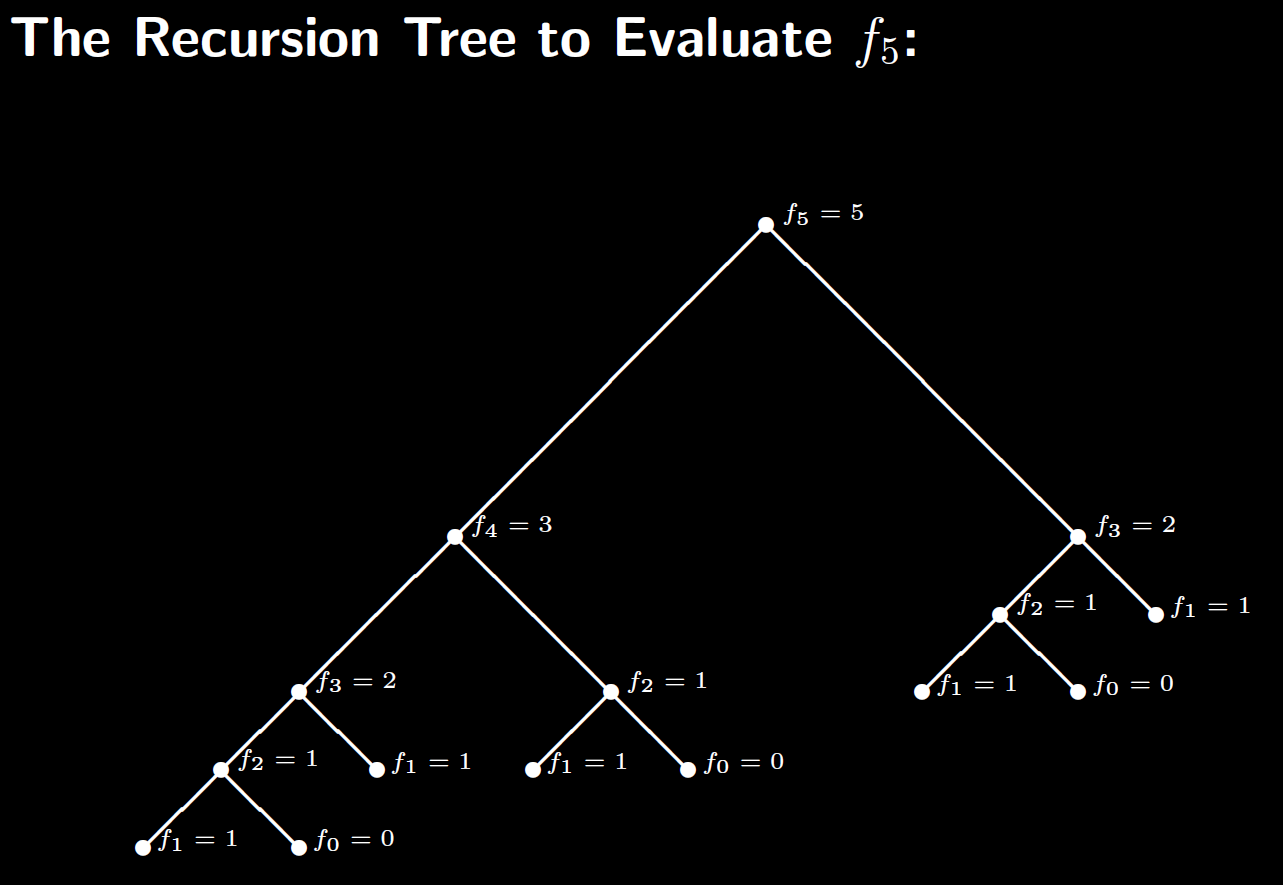 Subproblems have LOTS of overlap!
Every subtree on the right appears on the left
… recursively …
Each subtree is computed exponentially often in its depth
This overlap suggests dynamic programming may be able to help!
75
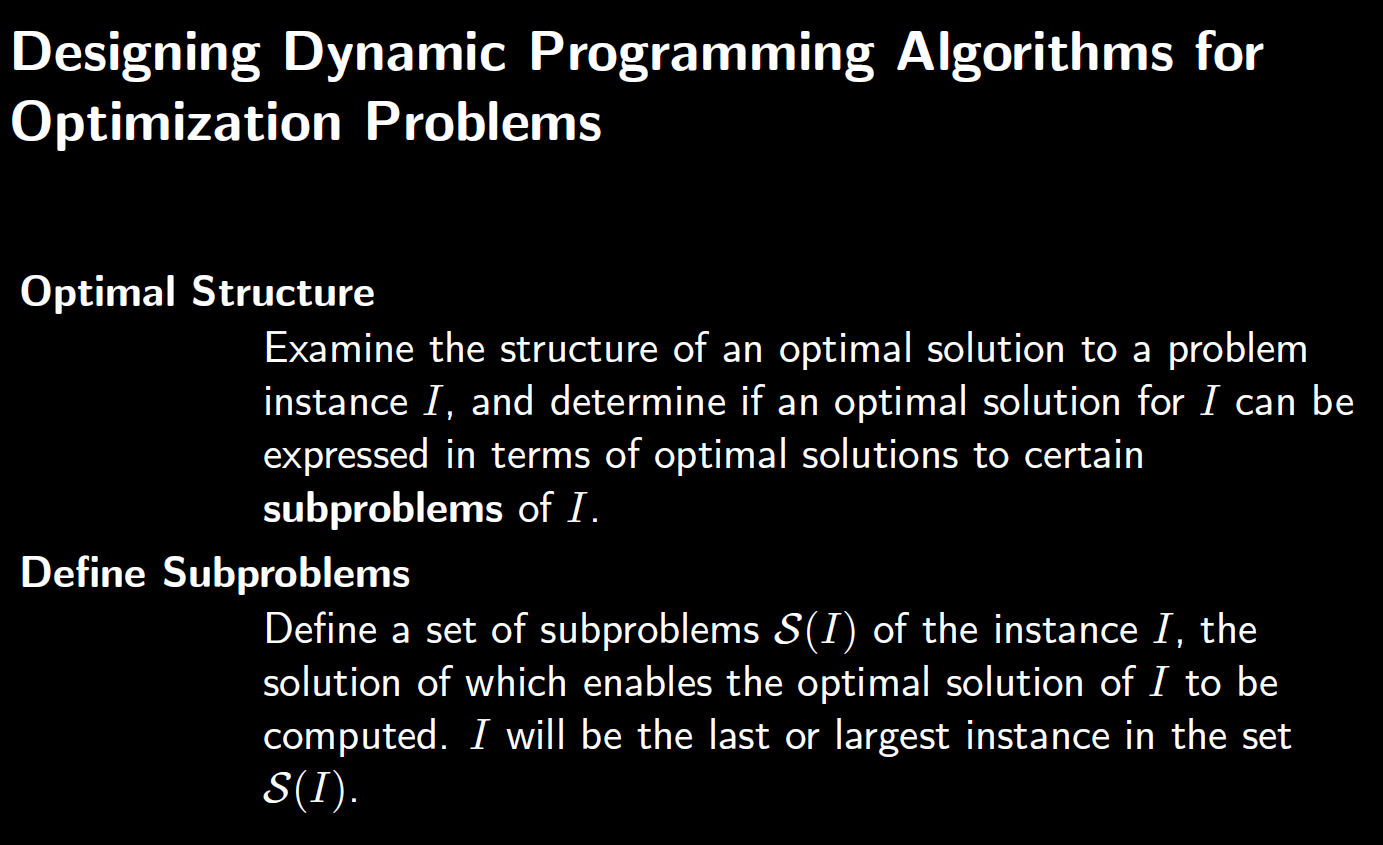 (Optimal) Recursive Structure
76
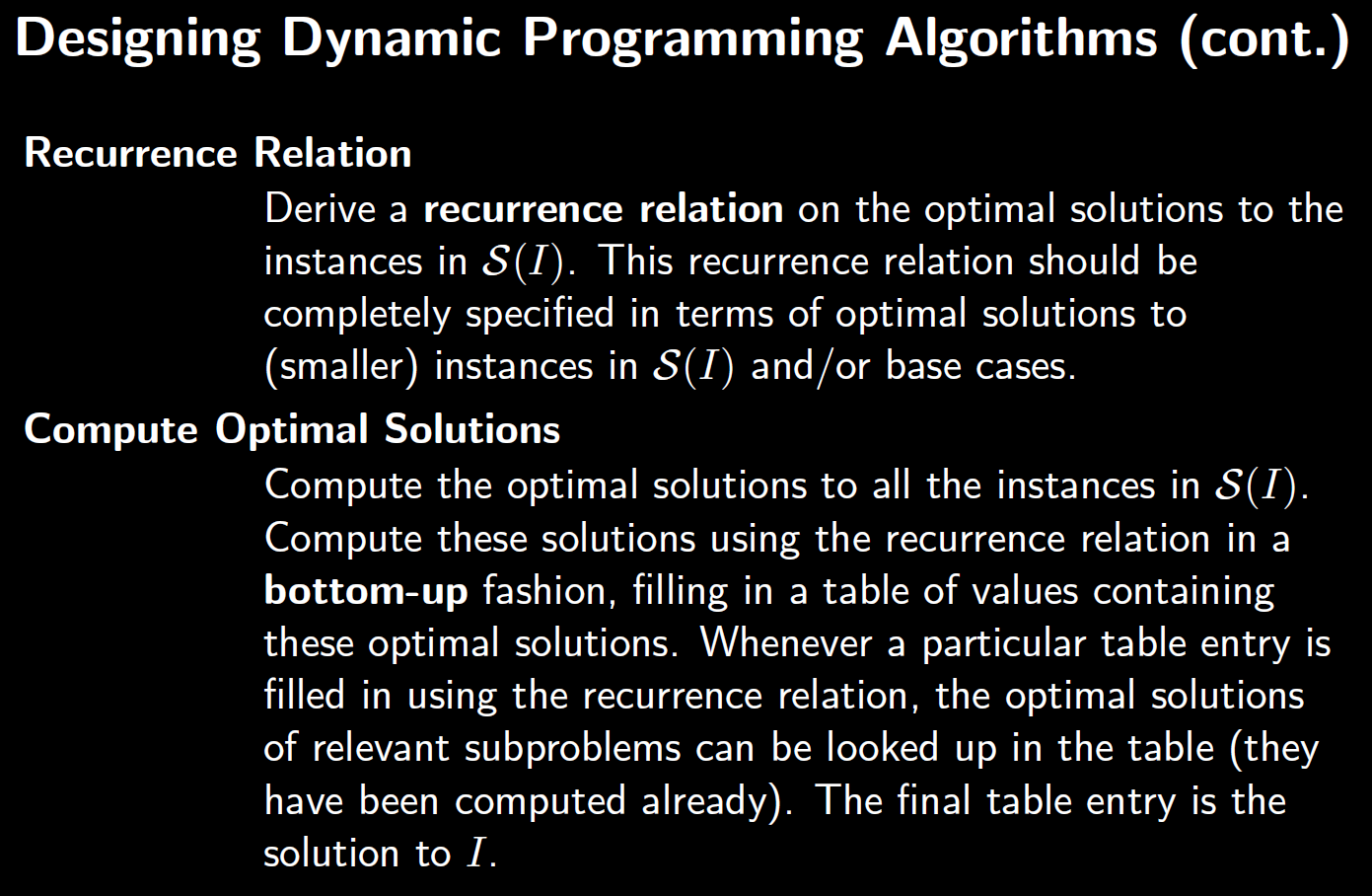 77
Solving Fib using Dynamic Programming
78
Filling the table “Bottom-up”
Key idea:
When computing a table entry
Must have already computedthe entries it depends on!
Dependencies
Extract directly from recurrence
Entry n depends on n-1 and n-2
Computing entries in order 1..nguarantees n-1 and n-2 are already computed when we compute n
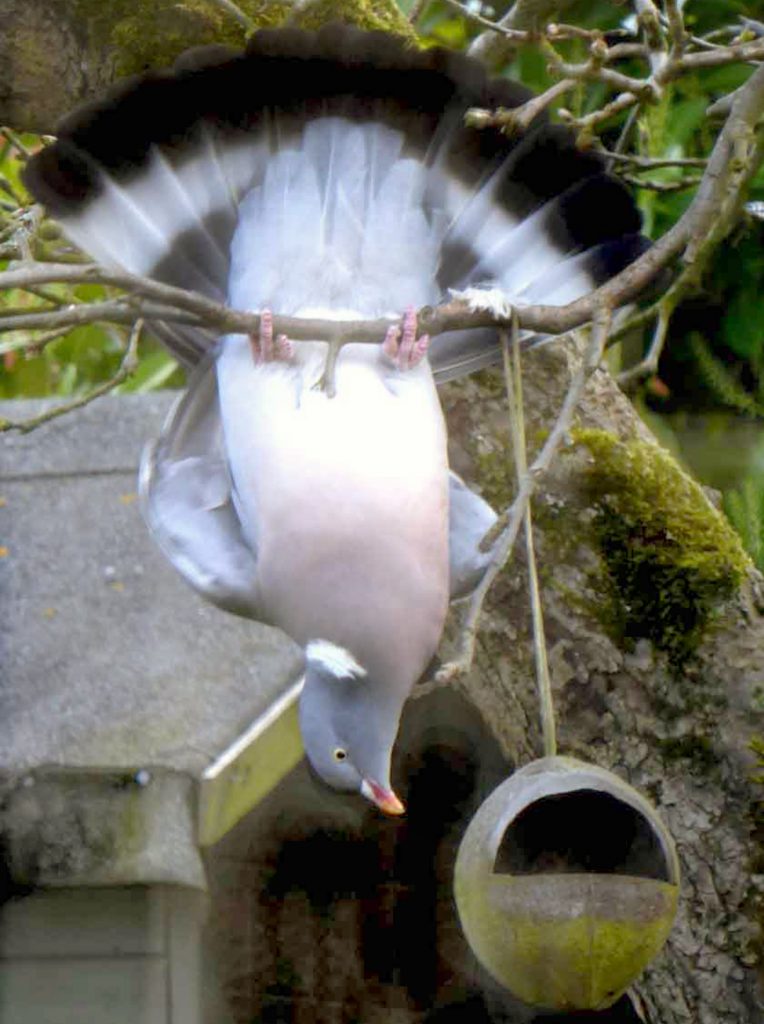 79
DP Solution
represents f[i-2]
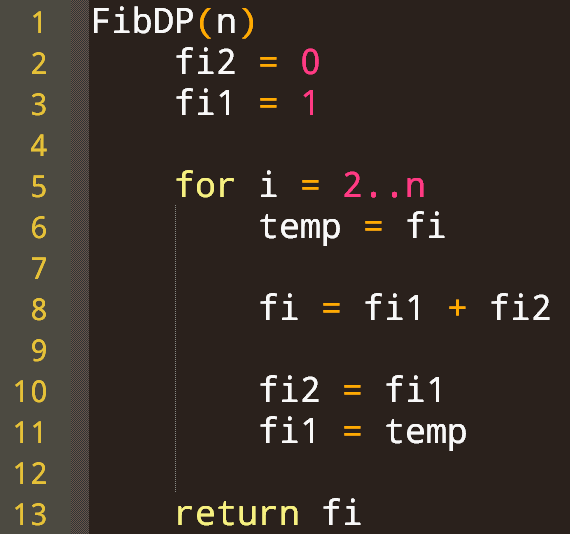 represents f[i-1]
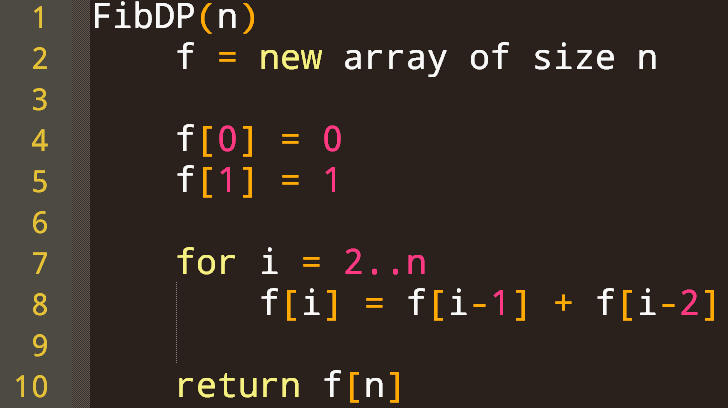 Save f[i] before overwriting it (so its value can be stored in f[i-1] later)
Space saving optimization:
We never look at f[i-3] or earlier
Can make do with a few variables instead of a table
Contains f[n]
This is still considered to be dynamic programming…We’ve just optimized out the table.
80
Correctness
Order 0..n means i-1 and i-2 are already computed when we compute i
Step 1
Prove that when computing a table entry,dependent entries are already computed
Suppose f[i-1] and f[i-2] are the (i-1)th and (i-2)th Fib #s
Then prove f[i] = the n-th Fib #
Step 2 (similar to D&C)
Suppose subproblems aresolved correctly (optimally)
Prove these (optimal)subsolutions are combinedinto a(n optimal) solution
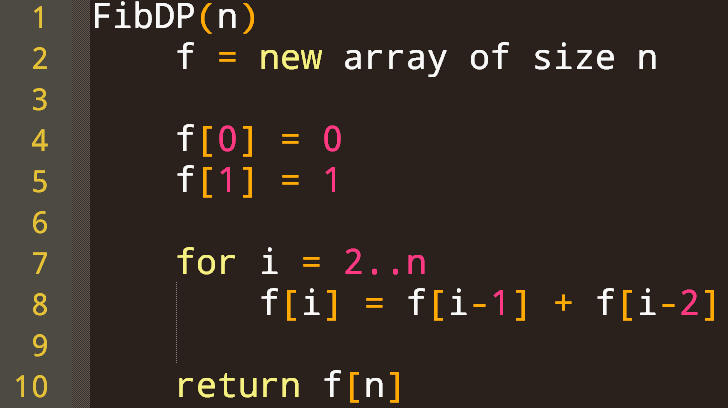 81
Model of computation for runtime
But let’s use unit cost anyway for simplicity
82
Running time (unit cost)
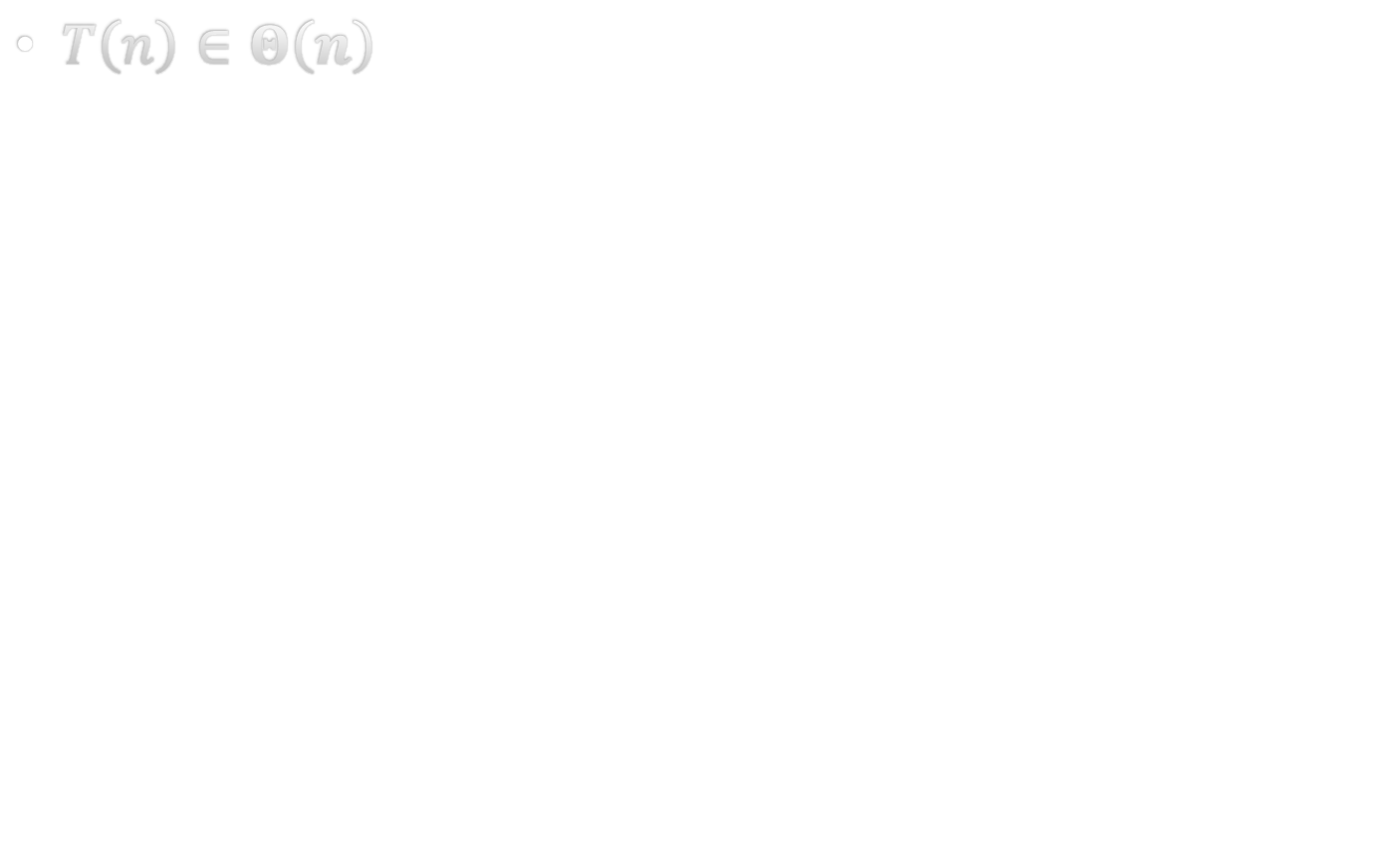 83
A brief Aside
Express T(n) as a functionof the input size S (in bits)
This algorithm is exponential in the input size!
84
Unlikely that we get here
85
Rod cuttingA “real” Dynamic Programming example
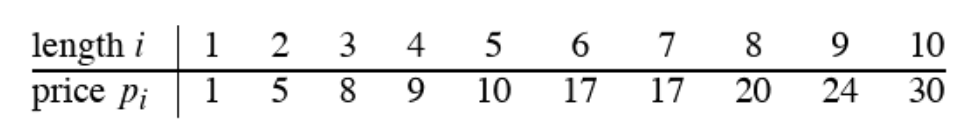 All ways of cutting a rod of length 4
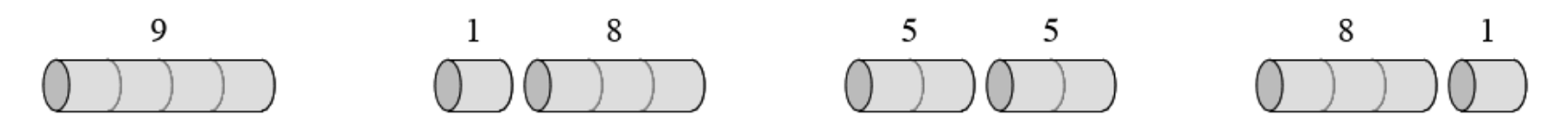 Example output: 10
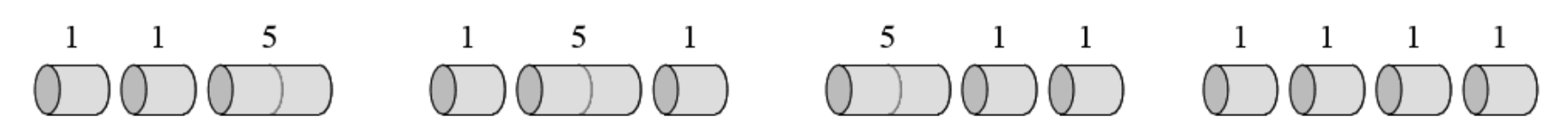 86
Dynamic programming approach
High level idea (can just think recursively to start)
Given a rod of length n
Either make no cuts,or make a cut and recurse on the remaining parts




Where should we cut?
87
Dynamic programming approach
…
88
Recurrence relation
Critical step! Must define what M(k) means, semantically!
89
Computing solutions bottom-up
90
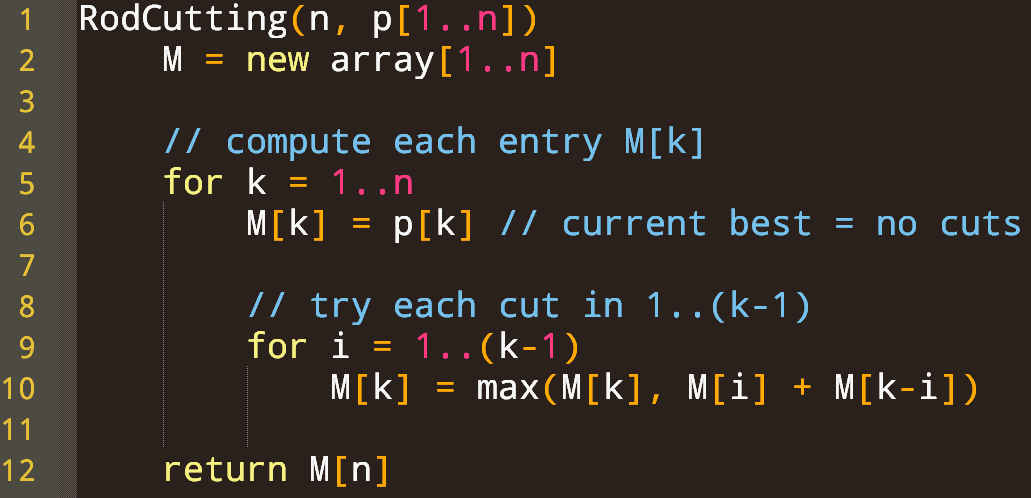 Time complexity (unit cost)?
Aside: Is this a “quadratic time” algorithm?
Exercise: devise an even simpler DP solution (hint: try “recursing” only once)
91
miscellaneous tips
Building a table of results bottom-upis what makes an algorithm DP
There is a similar concept called memoization
But, for the purposes of this course,we want to see bottom-up table filling!
Base cases are critical
They often completelydetermine the answer
Try setting f[0]=f[1]=0 in FibDP…
92